Spiders 10000
By     noah
Spiders     are     cool
Thay         have                       8                            lagse
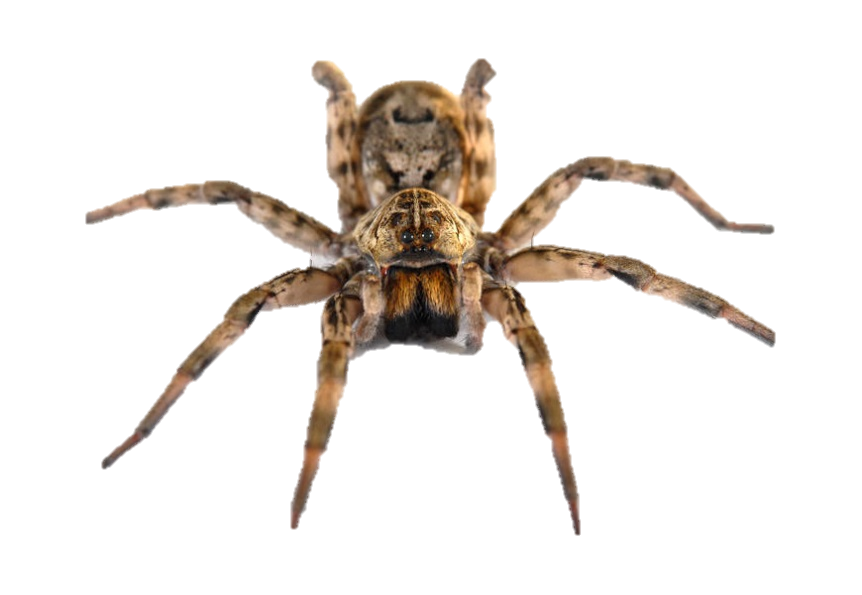 Some      spidrs     are       hoomins
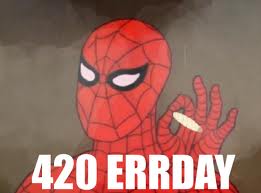 h